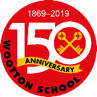 Stone Age Knowledge Organiser Y3-4 Term 1
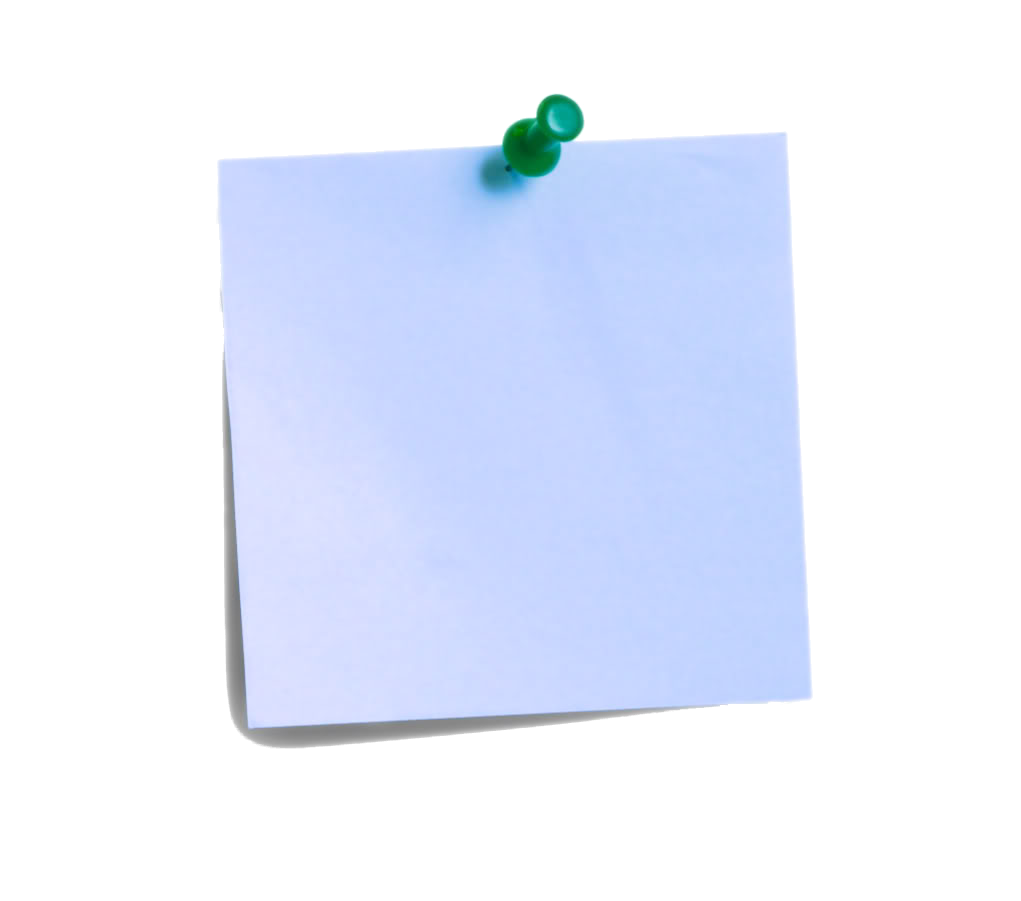 Key Vocabulary 
Stone age -  the prehistoric cultural stage that was characterised by the creation and use of stone tools.
Paleolithic - The cultural period of the Stone Age that began about 2.5 to 2 million years ago, marked by the earliest use of tools made of chipped stone.
Megalithic - ancient large stones, sometimes forming a group or circle / the period when these were important.
Neolithic - the later part of the Stone Age, including ground/ polished stone weapons.
Semi-nomadic – people that maintained a semi-permanent residence for part of the year.
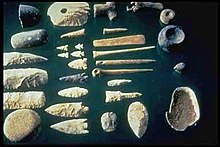 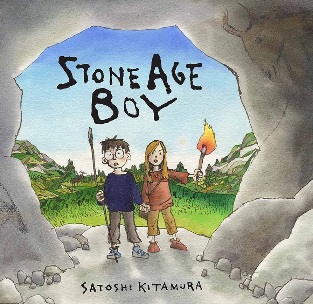 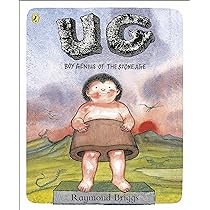